Ekonomická analýza provedení rodinného domu
Radim Hanžl,  UČO: 9666
Motivace a důvody k řešení tématu
Populární téma pasivních a nízkoenergetických domů.
Zjistit zda se více vyplatí pasivní nebo nízkoenergetický dům
Zjistit co skutečně činí největší cenové rozdíly.
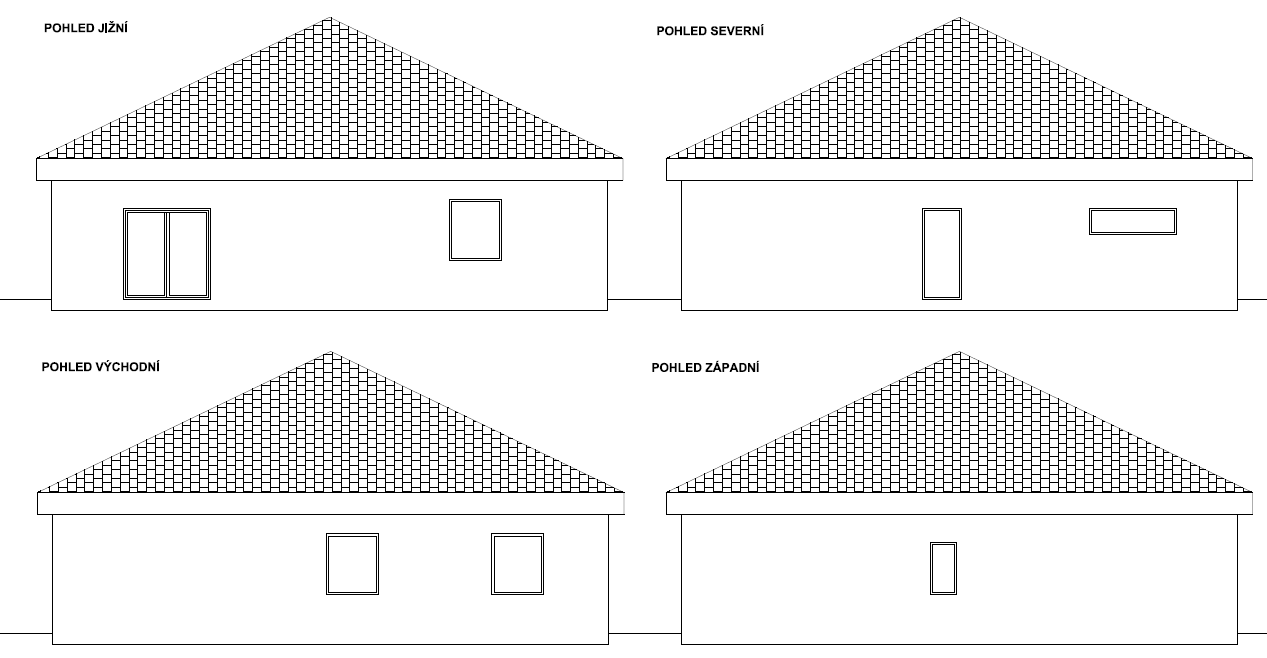 Cíl práce
Vyhodnocení ceny obalových konstrukcí a porovnání s náklady na energetickou potřebu objektu v rámci běžné životnosti objektu.
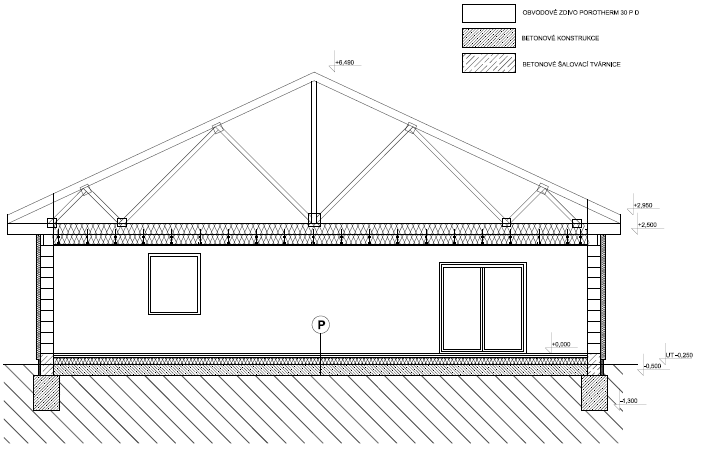 Výzkumné cíle
Cíl 1: Vybrat používané skladby konstrukcí pro tři standardy provádění ( minimální požadované, nízkoenergetické, pasivní ).

Cíl 2: Posoudit energetickou potřebu objektu ze studie pro jednotlivé varianty provedení.

Cíl 3: Zjistit přibližné cenové relace za materiál pro jednotlivé posuzované skladby dle provedení.

Cíl 4: Vyhodnocení ceny obalových konstrukcí a porovnání s náklady na energetickou potřebu objektu.
Použité metody
Vycházení z ČSN 73 0540 – 2 (2011) o tepelné ochraně budov.

Definování zkoumaného intervalu životnosti.

Zpracování energetického štítku budovy.

Posouzení vybraných skladeb v programu Teplo 2014.

Poptávka cen, vyhodnocení ekonomické analýzy.

Porovnání dle energetické potřeby.
Dosažené výsledky a přínos práce
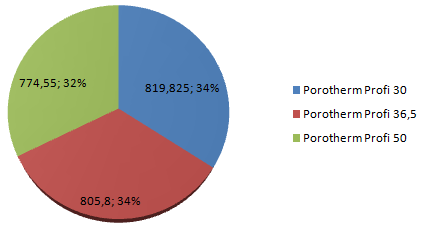 Rozdíl potřeby energie [GJ]  na horizontu 25 let. 





Normativní minimální požadavky na pasivní standart nevyhovují ani na relativně malém objektu, kterým je studie. (57,9 kWh/(m2.a) )
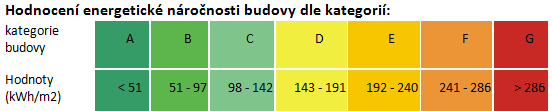 Závěrečné shrnutí
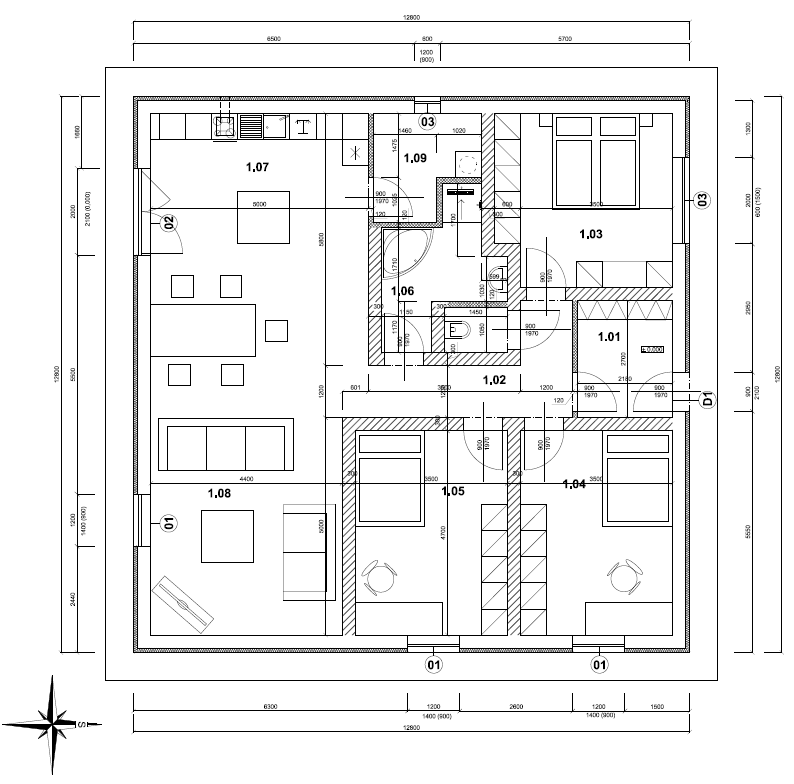 Neprůhlednost trhu a složité určení ceny.

Relativně malý rozdíl v dosažené úspoře.

Potřeba upravení ČSN 73 0540 – 2 (2011)

Objem proměnných a neznámých v šíři tématu.
Odpověď na otázku
Můžete výstupy své práce jasněji dokumentovat, kterými provedenými výpočty v přílohách jsou tyto výstupy podpořeny?
Děkuji za pozornost.